Дисциплина «Экономика и управление ВЭД»Лектор: Геврасева А.П., к.э.н., доцент
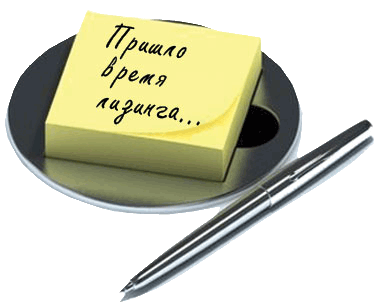 Современное состояние и проблемы развития международного лизинга
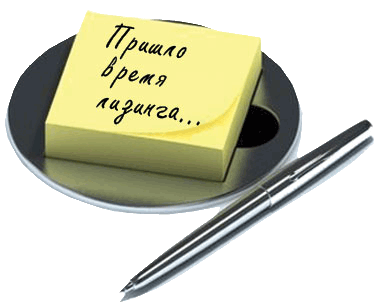 Факторы, обусловившие появление международного лизинга
Причины, обусловившие появление международного лизинга
1. Прогрессирующий дефицит капитала на финансовом рынке, влияние которого наиболее сильно испытывают на себе средние и мелкие компании.

2. Повышение удельного веса сферы услуг в потребительском спросе, общее перемещение центра тяжести в производстве и потреблении с товаров на услуги.

3. Возможность нейтрализации и управления риском. Финансирование на основе лизинга соответствует основному принципу финансирования – вложение средств не от своего имени, а через посредников.
Основные тенденции и закономерности развития международного лизинга
Характер развития лизинговой деятельности в мире определяется в настоящее время двумя основными тенденциями - ростом конкуренции между кредиторами и мировой экономической и финансовой глобализацией.

Рост конкуренции между кредиторами 
	Специализация 
		Консолидация 
			Стратегические союзы 
				Малые банки входят в индустрию 				аренды оборудования 
					Программы продаж 
						Выпуск/устаревание 						оборудования
Виды международного лизинга
финансовый
оперативный
возвратный
раздельный
сублизинг
револьверный лизинг
Правовые и институционные основы регулирования международного лизинга
Существуют три возможных варианта права применимого к лизинговым операциям данного вида:

Право страны, избранное сторонами сделки.

Оттавская Конвенция УНИДРУА о международном финансовом лизинге.

Право страны лизингодателя.
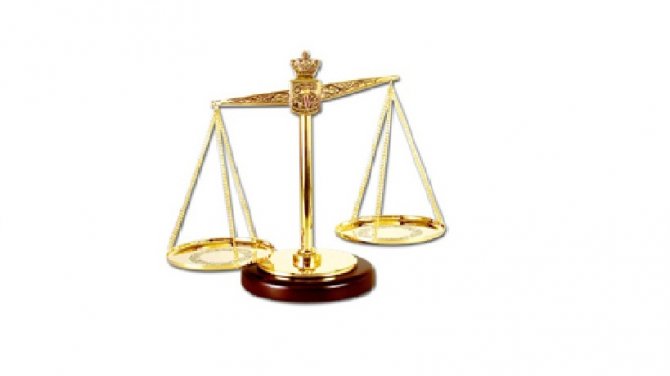 Современное состояние международного лизинга
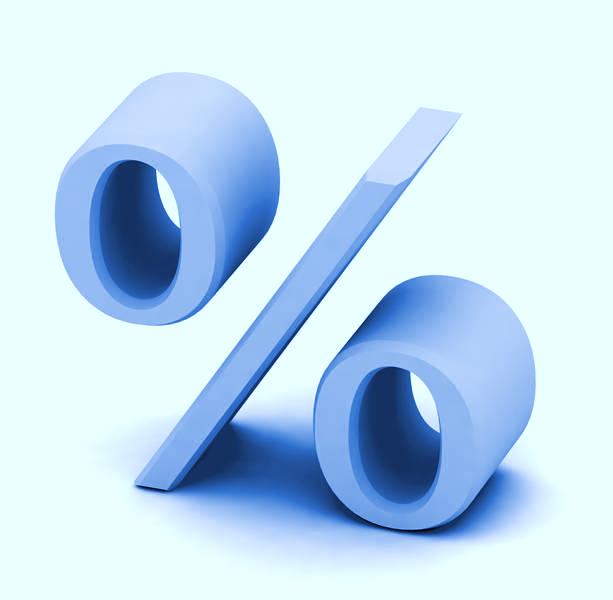 Современное состояние международного лизинга
Состояние международного лизинга в пострановом разрезе
Особенности организации лизинга во внешнеэкономической деятельности Республики Беларусь
Основные нормативные правовые акты, регулирующие лизинг в Республике Беларусь

Гражданский кодекс Республики Беларусь 
    от 7 декабря 1998 г. № 218-3 (глава 34 параграф 6)
Положение о лизинге утвержденное Постановлением Совета Министров Республики Беларусь 
  от 04.06.2010 г. N 865
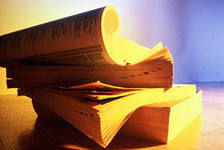 Программно-целевой метод в управлении лизингом во внешнеэкономической деятельности Республики Беларусь
При решении вопроса о целесообразности использования лизинга  компания должна сравнить лизинг с другими методами финансирования: покупкой или займом. 

Программно-целевой метод в управлении лизингом во внешнеэкономической деятельности Республики Беларусь:
ограничен сроками  и имеющимися ресурсами целевых программ;
требует выделения роли конкретной подсистемы.
Для дальнейшего стимулирования развития лизинга в республике необходимо:
Анализ состояния и развития лизинга во внешнеэкономической деятельности Республики Беларусь (Гомельской области) за последние годы
В нашей стране лизинг рассматривается органами государственного управления как одна из форм привлечения инвестиций в деятельность предприятий в условиях ограниченности инвестиционных ресурсов, также имеющая широкую перспективу в решении проблем технического перевооружения и сбыта продукции отечественного машиностроения, в том числе и на экспорт. 
За 2010 год рынок лизинга в Республике Беларусь вырос по отношению к 2009 году на 144%. Приведенные данные позволяют предположить, что лизинговый рынок пережил свое максимальное падение в 2009 году и в 2010 наметились тенденции повсеместного роста объема заключаемых договоров.
Структура рынка лизинговых услуг в разрезе объектов лизинга
Специализация лизинговых компаний в 2010 году
В качестве приоритетных направлений развития лизинга в Беларуси на 2012 г. рассматривается расширение деятельности ОАО «Промагролизинг» на рынках стран Северной и Южной Америки, Африки и Юго-Восточной Азии.
Лизинговые компании в Гомеле
Микро Лизинг ИООО
 Артлизинг ЧИУП
 Астра ОДО
 Дар
 Автосельхозремонт ЧСУП
 ВКС Лизинг ОДО
 Бизнес-Лизинг ЧЛУП
 Паритет-Лизинг
Проблемы развития лизинга в Республике Беларусь (Гомельская область)
Несмотря на ряд проблем развития лизинговых услуг во внешнеэкономической деятельности как Гомельской области, так и Республики Беларусь в целом, существует ряд перспектив его развития:
СПАСИБО
ЗА
ВНИМАНИЕ